KAPITOLA 2: Logistické operace a dopad LMD
LEKCE 2: Distribuční schémata poslední míle
Kapsle
2.2.2
Tok na poslední míli: servis orientovaný na zákazníka
1
Tematicky předcházející kapsle :
2.2.1
Související kapsle :
2.2.1, 2.2.3, 2.2.4
Autoři:
CLA, člen konsorcia SUSMILE
2
Cíl kapsle
ato kapsle ukazuje velký význam zákazníka při organizaci logistiky na poslední míli. Pomáhá získat znalosti o tomto tématu a seznamuje studenta s různými faktory, které ovlivňují samotný tok poslední míle a činí zákazníka spokojeným.
3
Obsah
Zákazníci 
Zákaznický servis, dokonalá dodávka
Obchodní vztah B2B
Obchodní vztah B2C
4
Instrukce
Logistika poslední míle začíná s reakcí na poptávku spotřebitelských trendů. Podniky, které spolupracují se spolehlivým fulfillmentem a zavádějí moderní řešení, budou mít větší úspěch při udržování spokojenosti zákazníků. Přiložené zdroje představují klíčové faktory, které ovlivňují realizaci dodávek, a také tipy, jak tohoto cíle dosáhnout.

Tato kapsle obsahuje dva zdroje:

1.  Dokument ve formátu Word, který pokrývá všechna témata z obsahu této kapsle.

2.  Webové stránky se třemi tipy pro dokonalé doručení na poslední míli
5
Zdroj 1 – přiložený dokument
dokument ve Wordu


Přečtěte si krátký wordovský dokument, který byl sestaven speciálně pro tuto kapsli a který pokrývá nejdůležitější body v oblasti služeb orientovaných na zákazníka. Tento dokument obsahuje popis zákaznických služeb, ukazatele kvality a úrovně služeb, dokonalé doručení a dva základní obchodní vztahy.
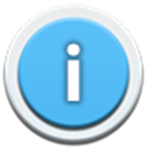 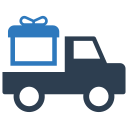 6
Zdroj 2 – online článek, kopie přiložena
Přečtěte si tento článek a dozvíte se další tipy, jak zlepšit doručování se zaměřením na

Rychlost
Skladové zásoby
Nástroje pro přepravu
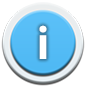 https://www.inc.com/maria-haggerty/3-ways-to-perfect-last-mile-delivery-in-2021.html
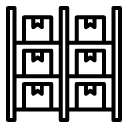 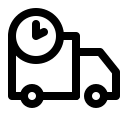 7
Cvičení
Jak byste popsali perfektní dodávku/doručení? Co musí být splněno? Zamyslete se nad různými aspekty a fázemi.



Měli jste někdy neuspokojivou zkušenost se soukromou nebo firemní dodávkou? Co se pokazilo a jak jste situaci řešili?
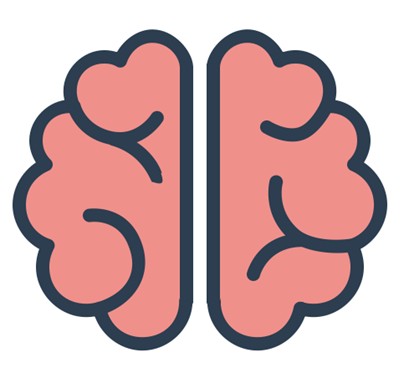 8